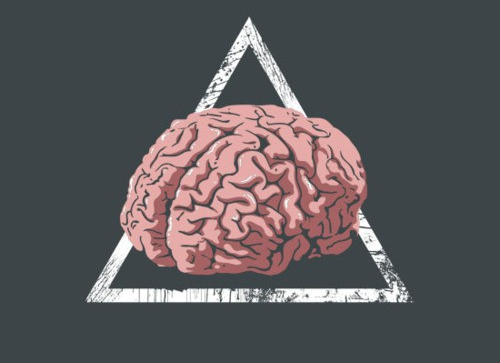 Психологический рост и самоактуализация
МПФ. 2 курс. 1 группа. Шамсутдинов Марк.
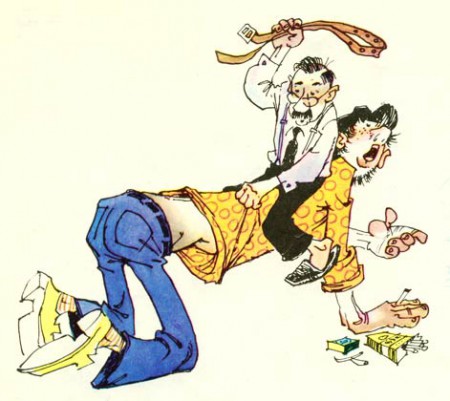 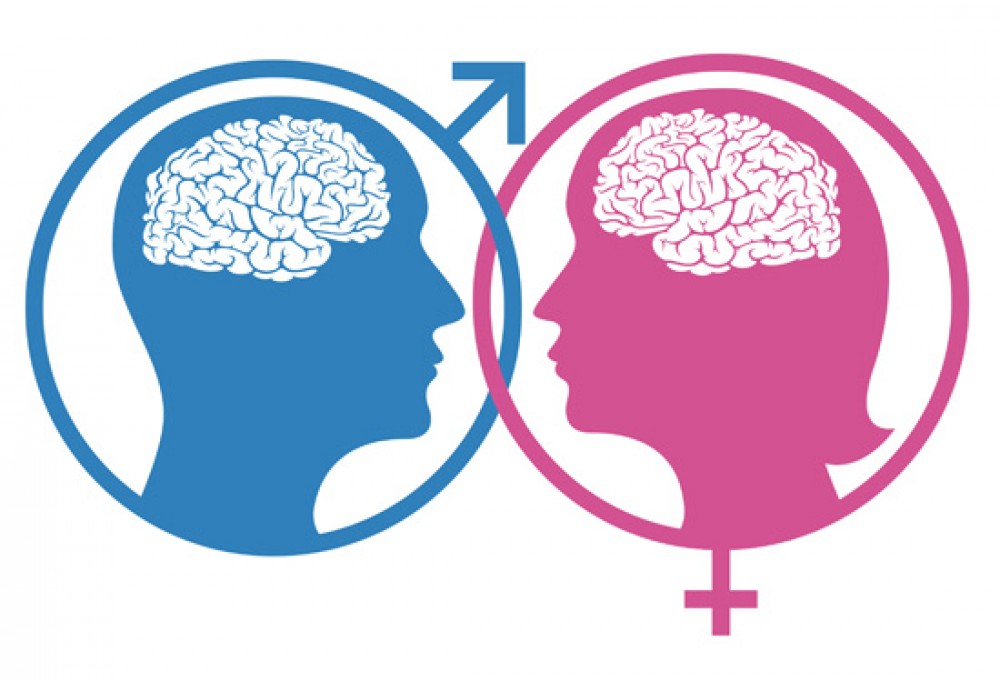 Актуальность
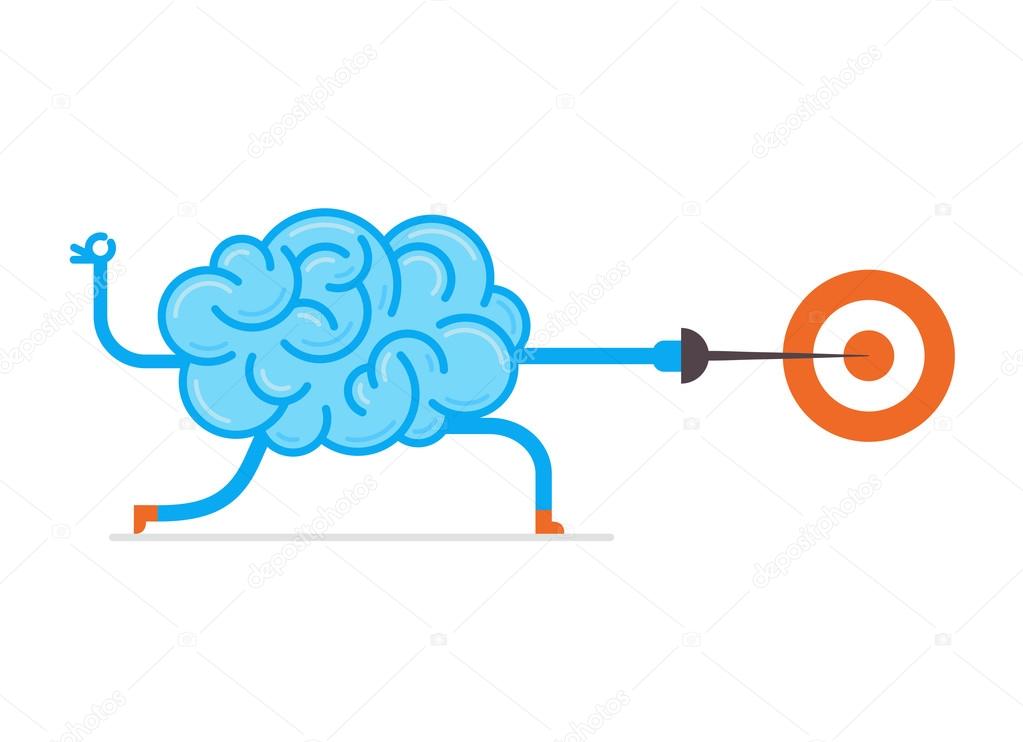 Цели и задачи
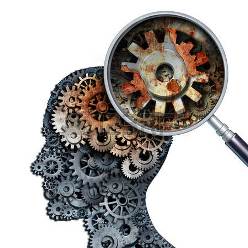 Методы и методики
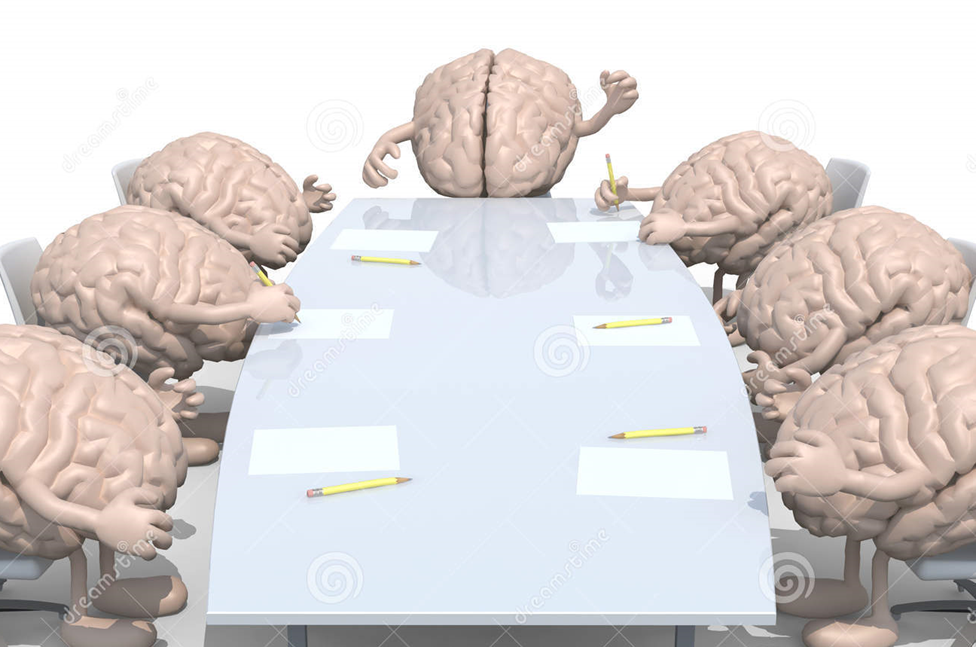 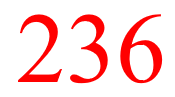 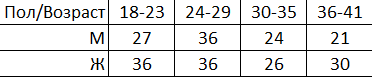 Респонденты
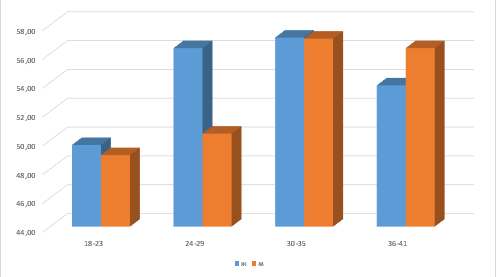 Шкала Компетенции
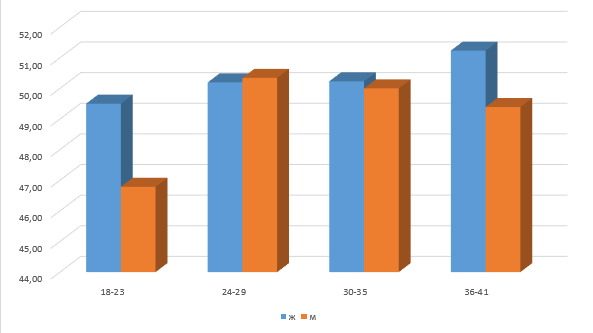 Шкала Поддержки
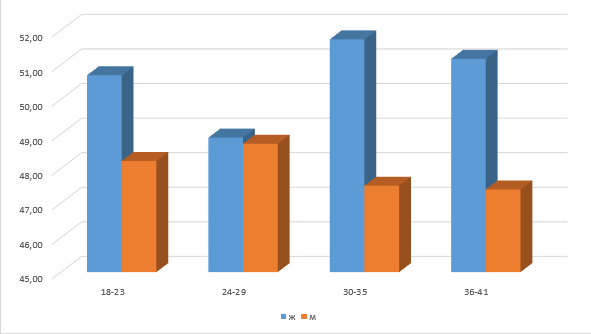 Шкала Ценностных ориентация
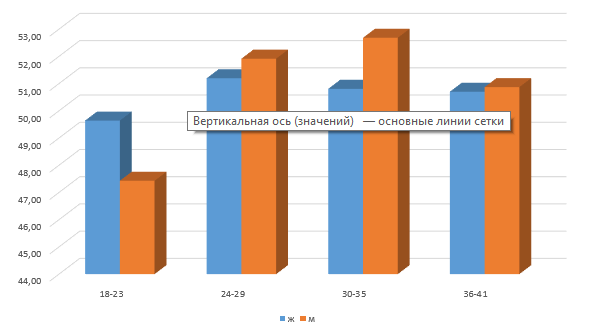 Шкала Гибкости поведения
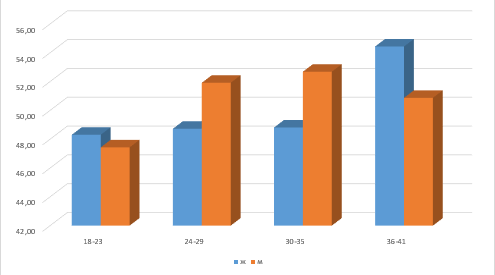 Шкала Сензитивности к себе
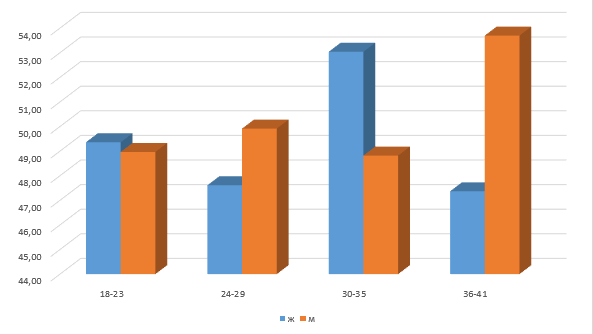 Шкала Спонтанности
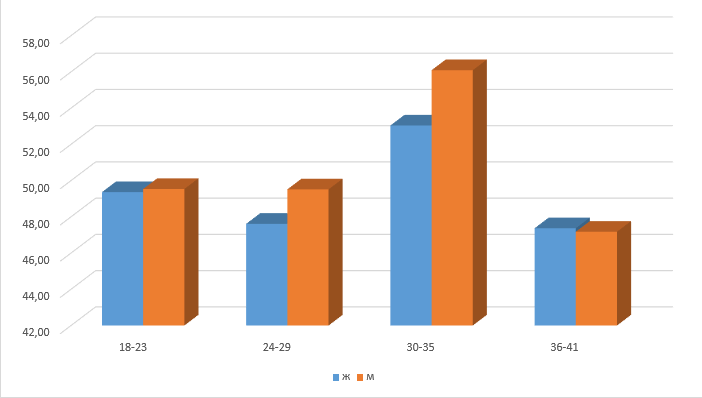 Шкала Самоуважения
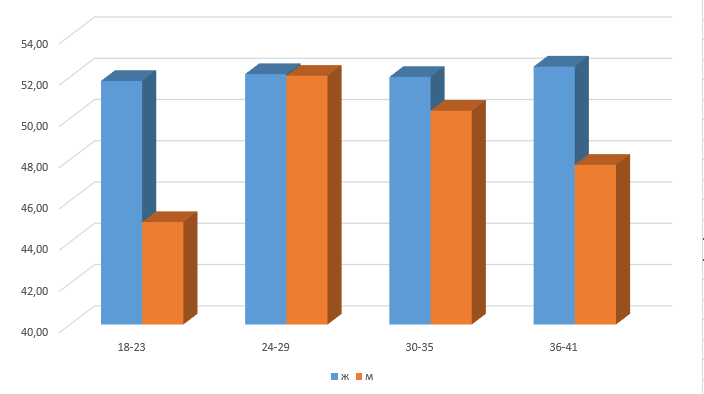 Шкала Самопринятия
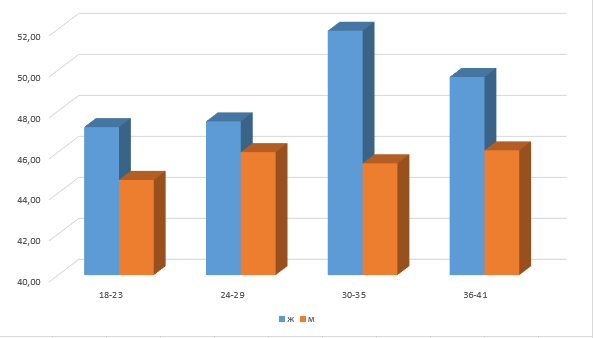 Шкала Представлений о человеке
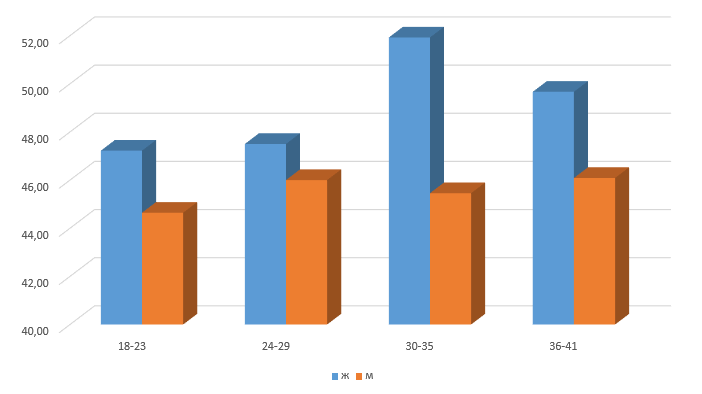 Шкала Синергия
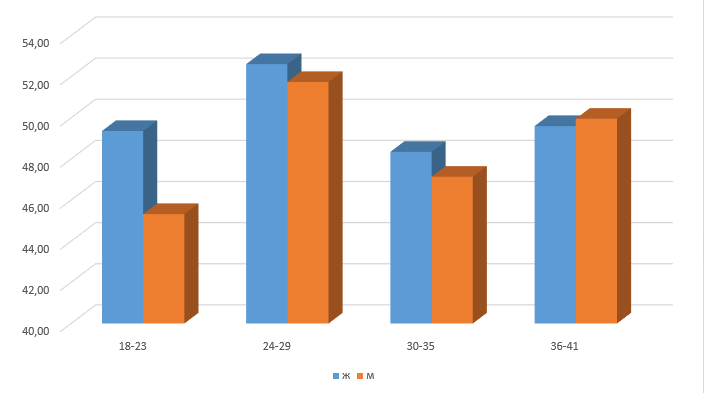 Шкала Принятия агрессии
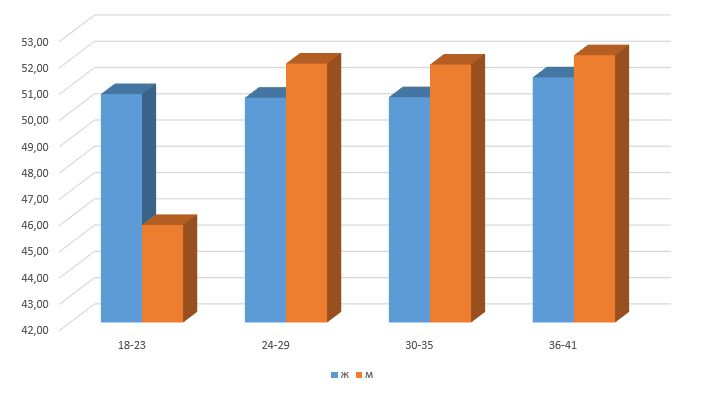 Шкала Контактости
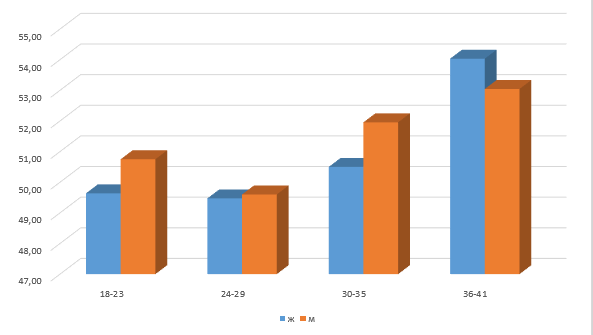 Шкала Познавательных потребностей
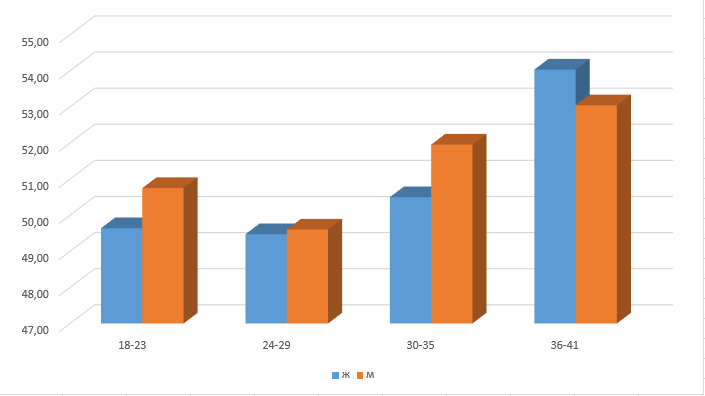 Шкала Креативности
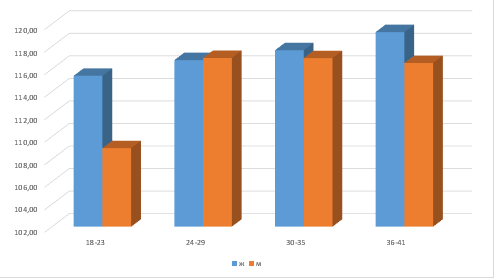 Общий уровень самоактуализации
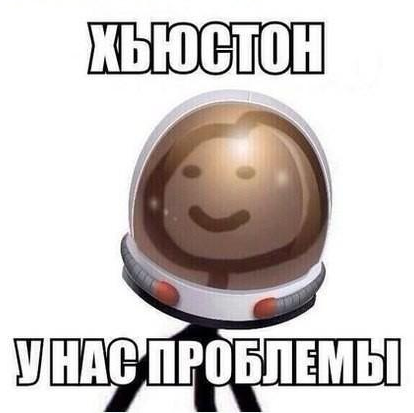 Группа М18-23
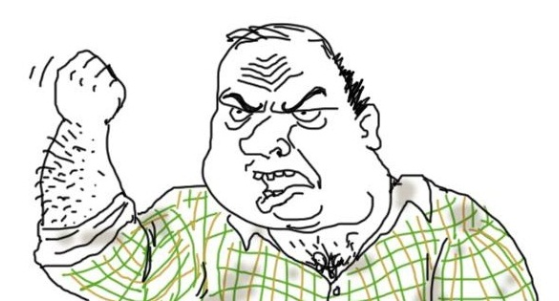 Что есть мужественное?
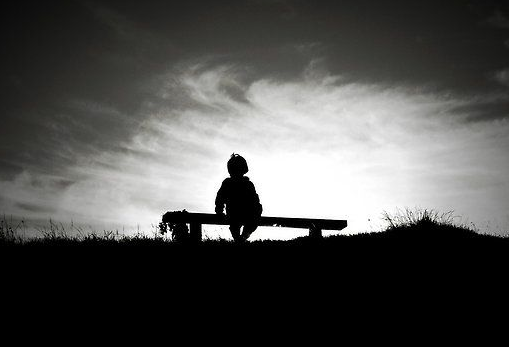 Не могу принять себя!
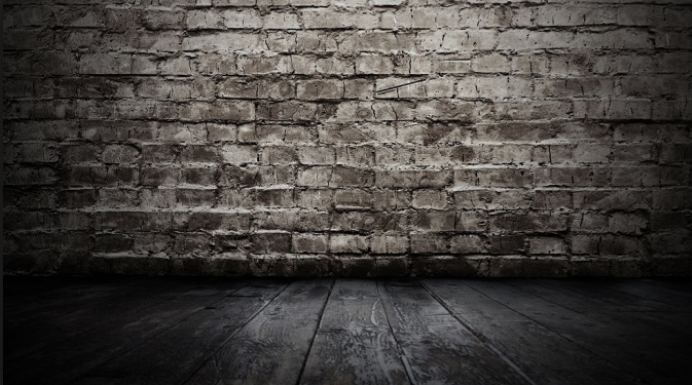 Не хочу ничего нового
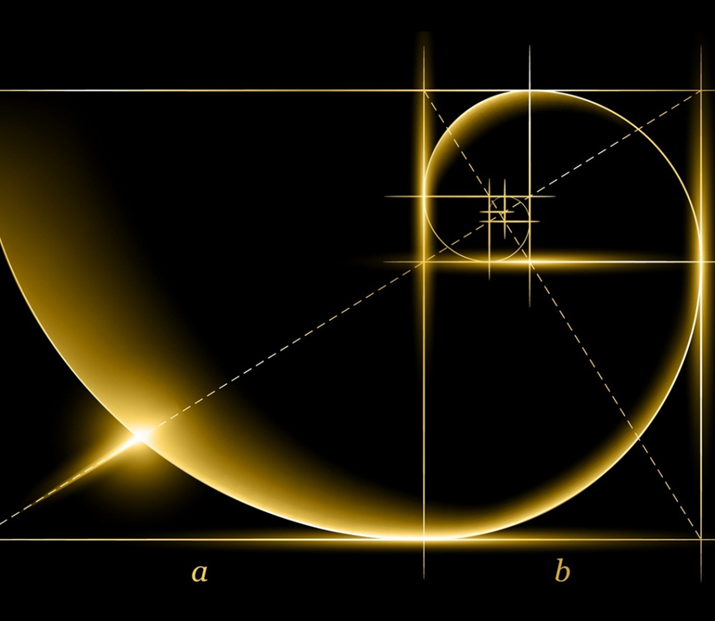 Об идеале
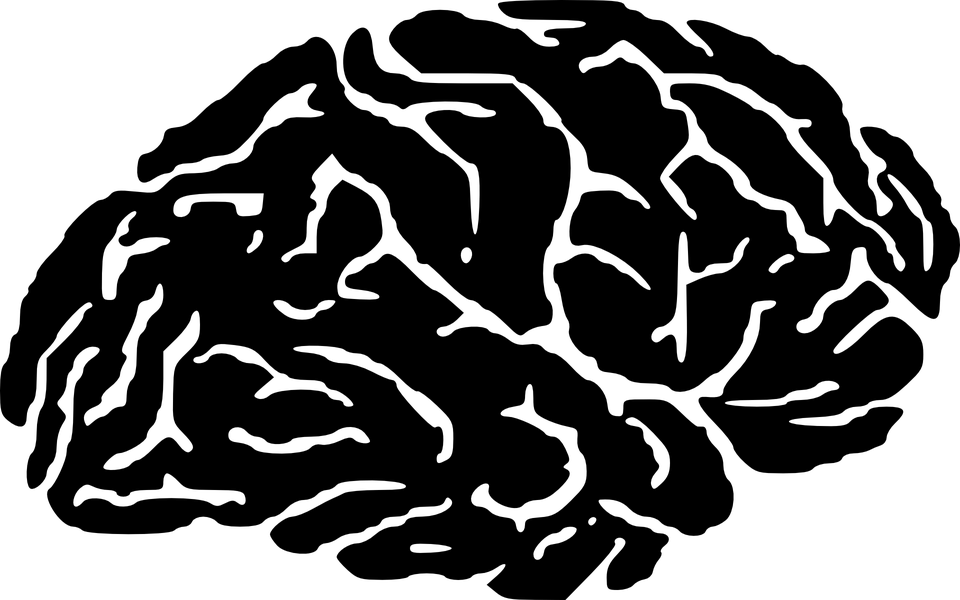 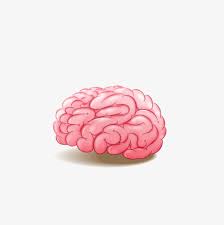 Наиболее уязвимыми для заболеваний психики являются мужчины, в возрасте от 18 до 23 и от 30-35.
Границу минимального возраста для завершения процесса самоактуализации можно снизить до 20 лет.
Итоги
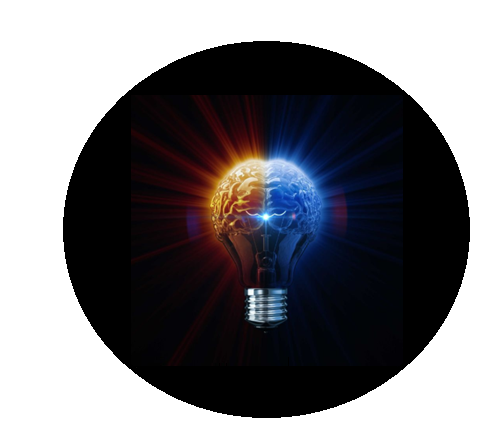 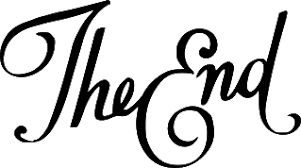